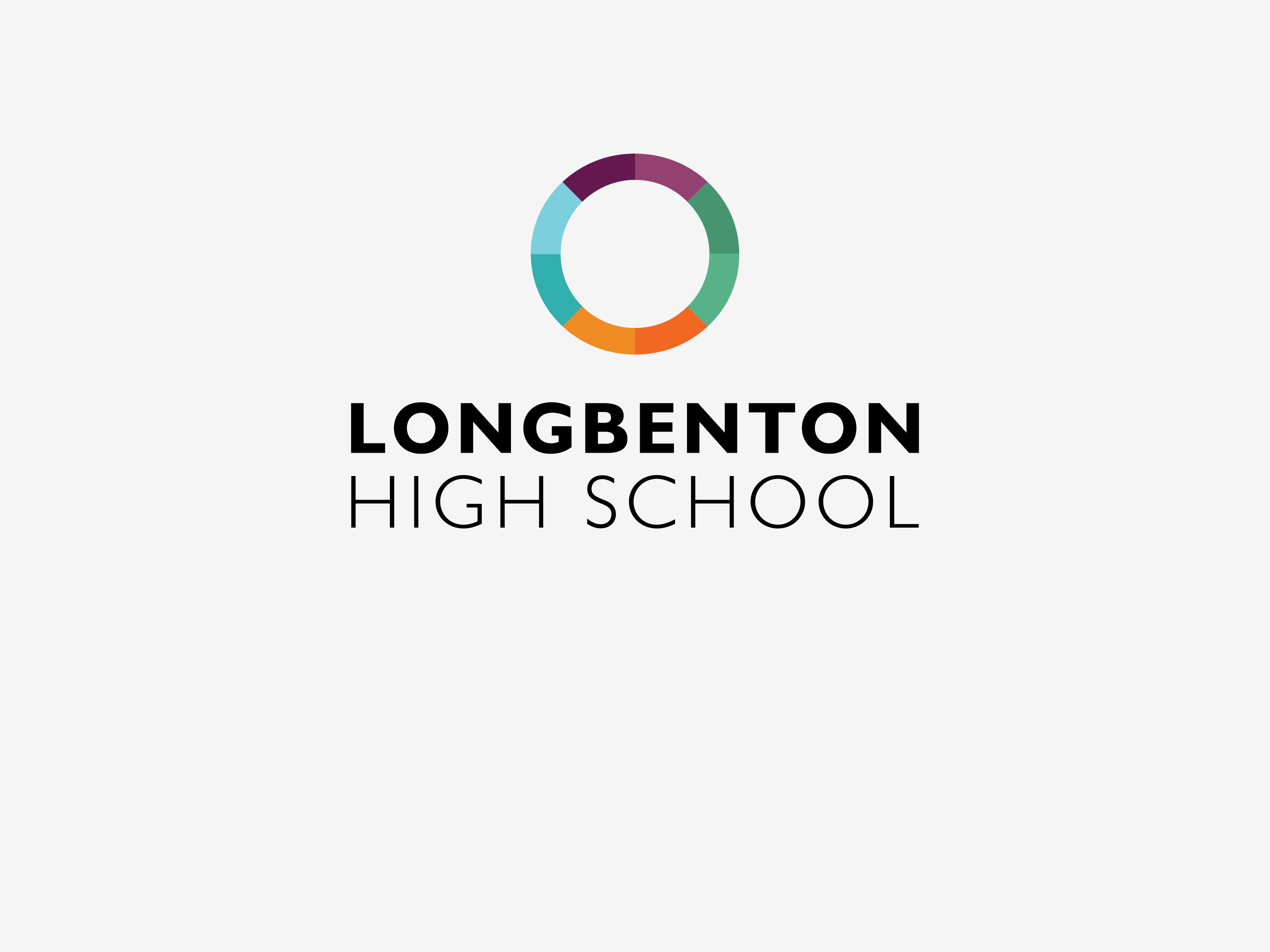 Parent Forum

October 14th 2019
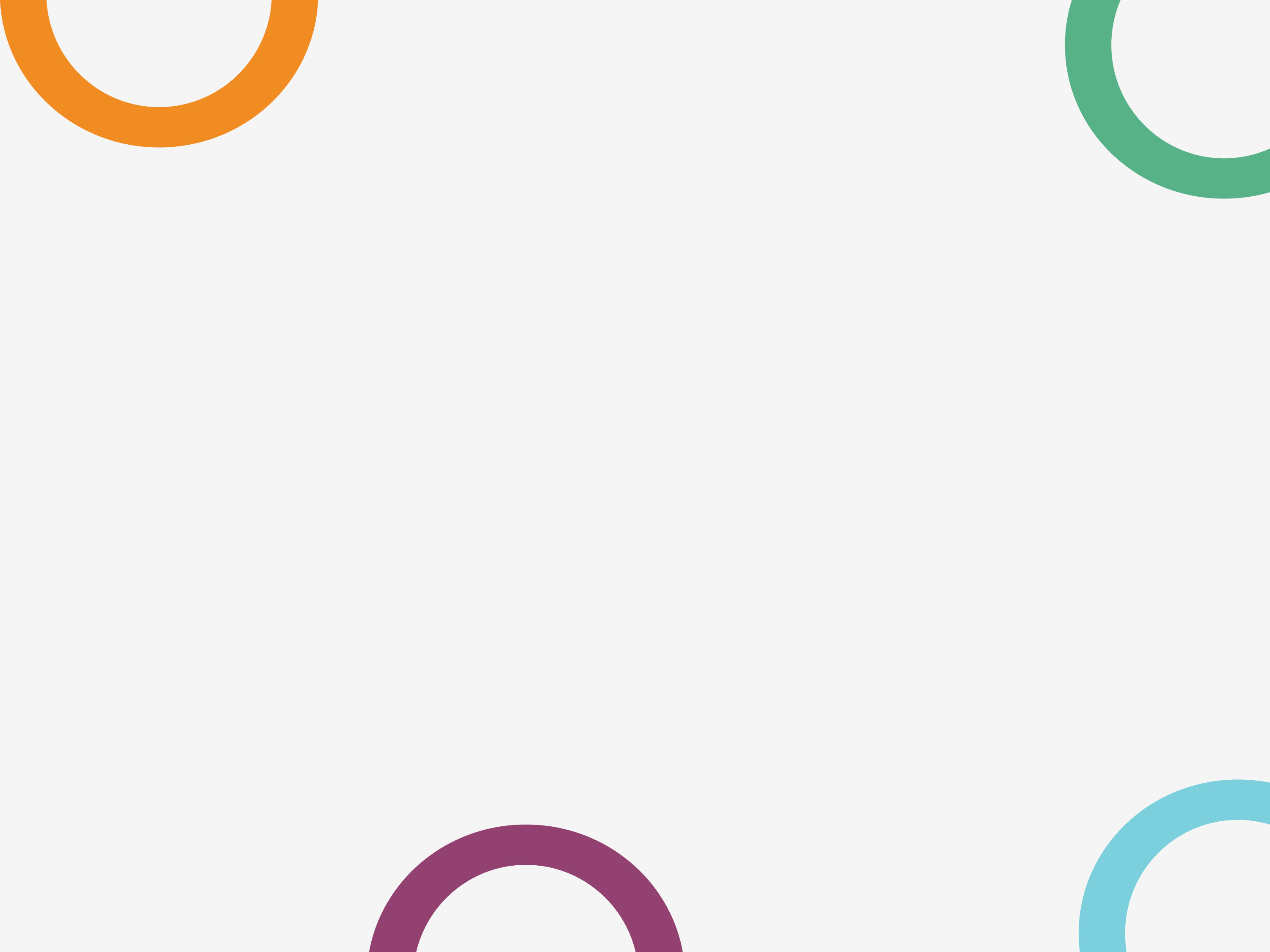 This evening we aim to:


Review Parent Booklets for each year group and hear parental views on what is useful and what could be improved

Discuss the school's current policy for homework and hear parental views
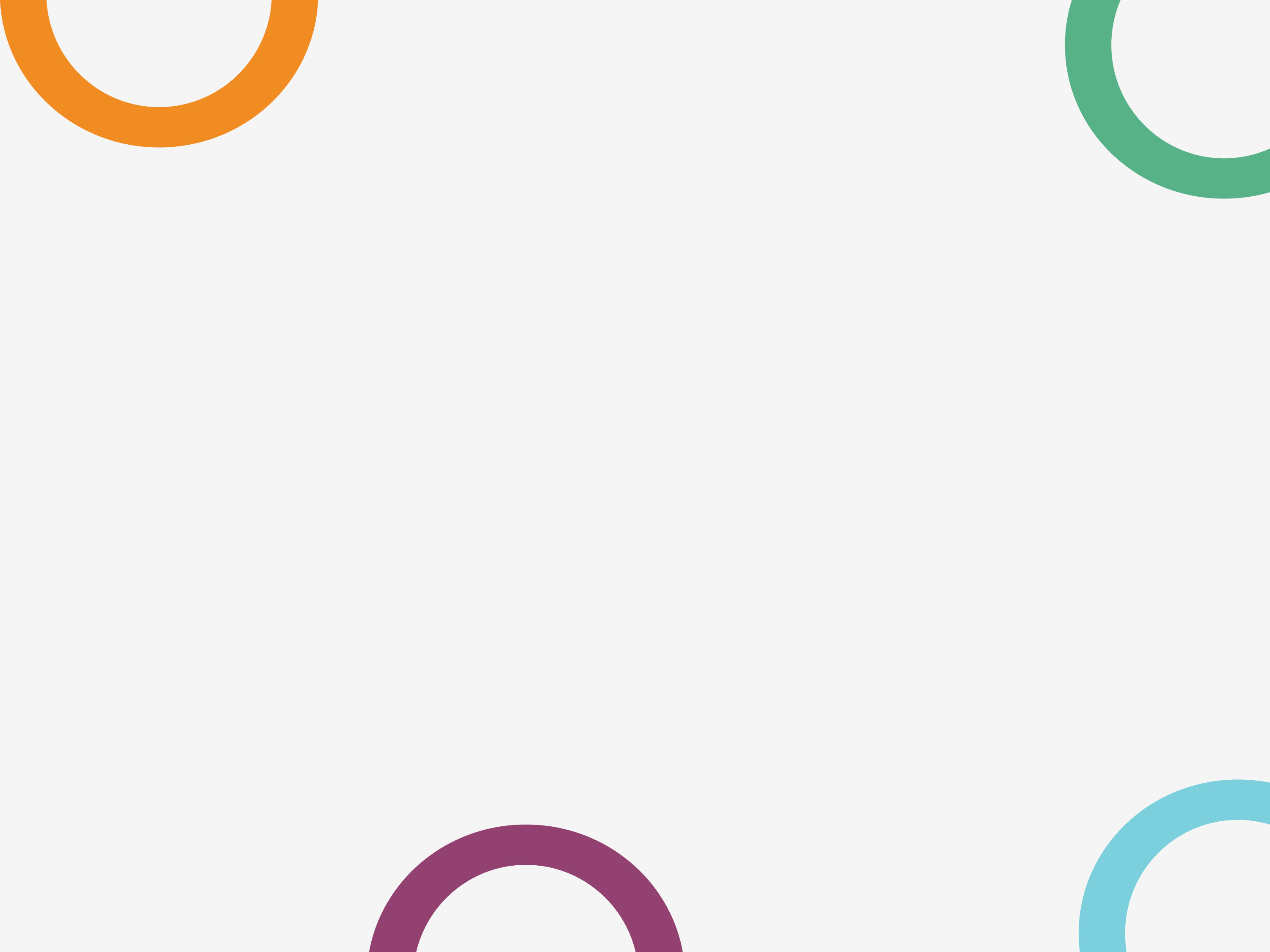 Pastoral Booklets
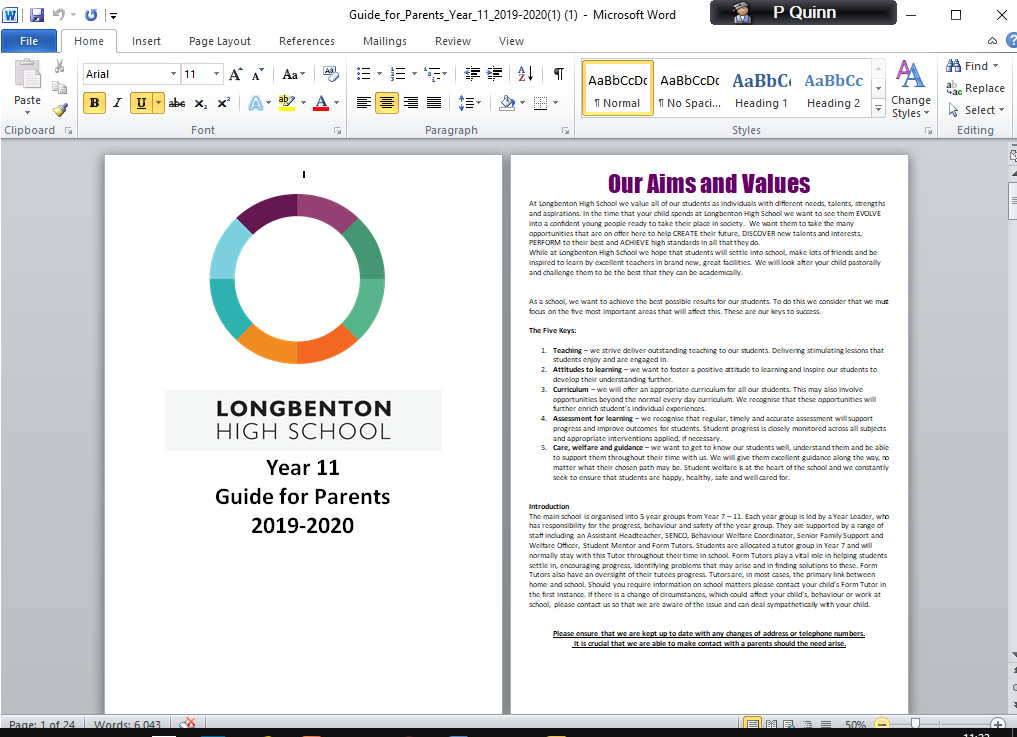 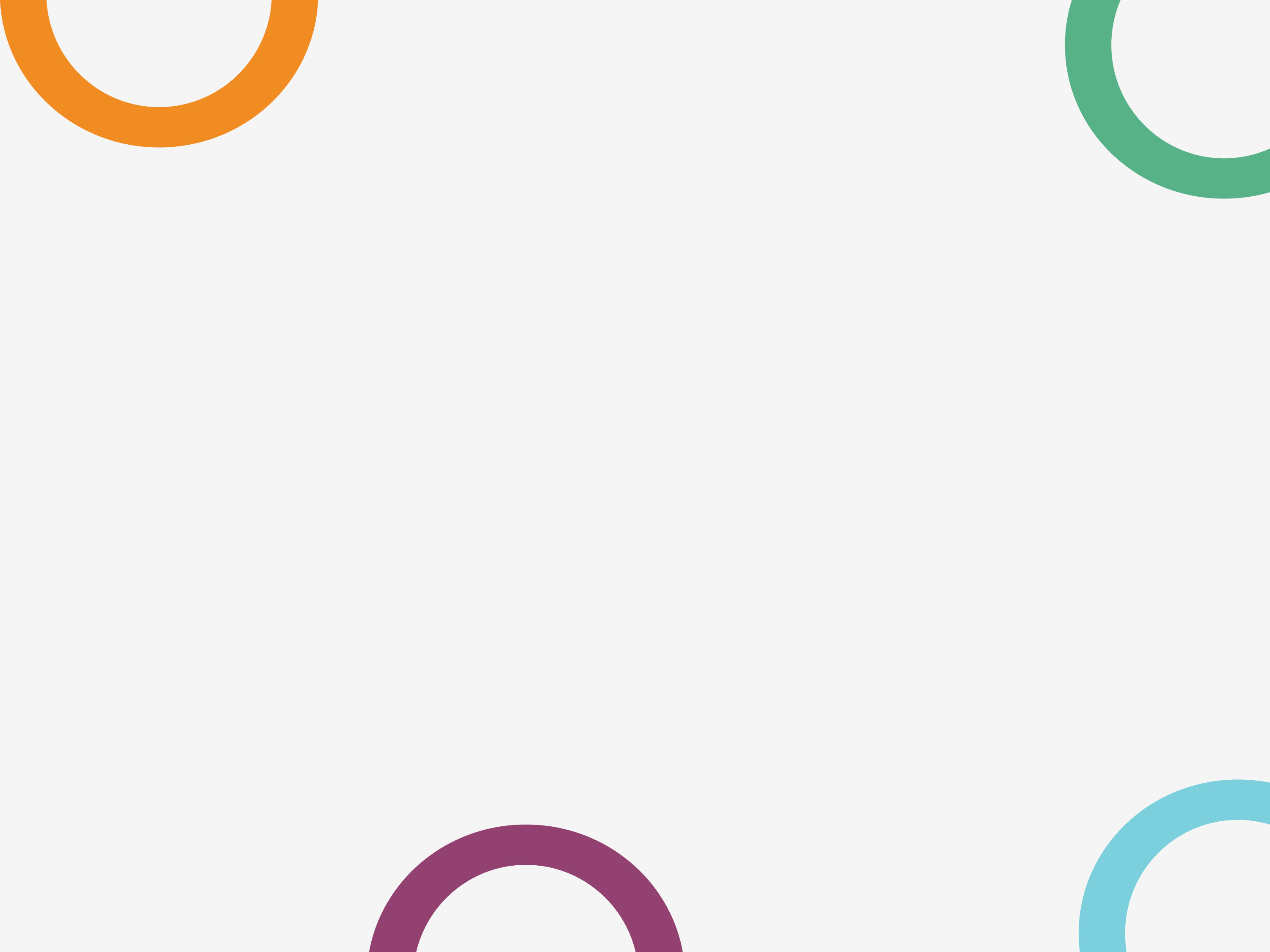 Table discussion:
Please review what is in the pastoral booklet:

What in the booklet is useful?

What is not really relevant?

What else would you as parents want to see in these?

Did you know they are on our website?

How can we improve what we do in giving parents the information they need to support their child at Longbenton?
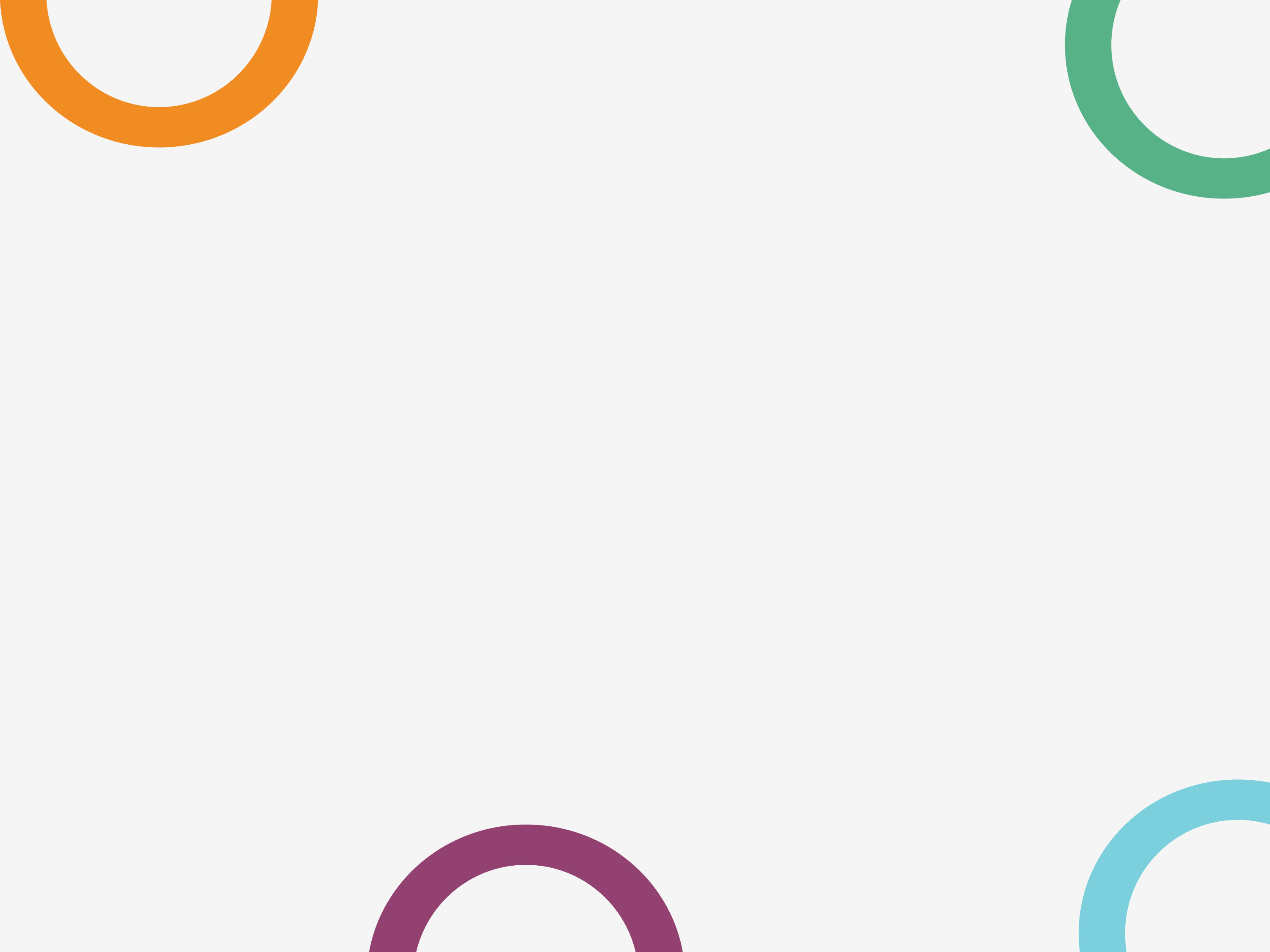 Homework – why do we do it?
Ideally, the purpose of homework is to help reinforce what was taught in class. Sometimes its purpose is to gather extra information beyond what was taught in class.
We set homework to develop independence in pupils and to build a better partnership with parents as they see work from school being done at home 
Puts responsibility with the pupil to be active in their own learning
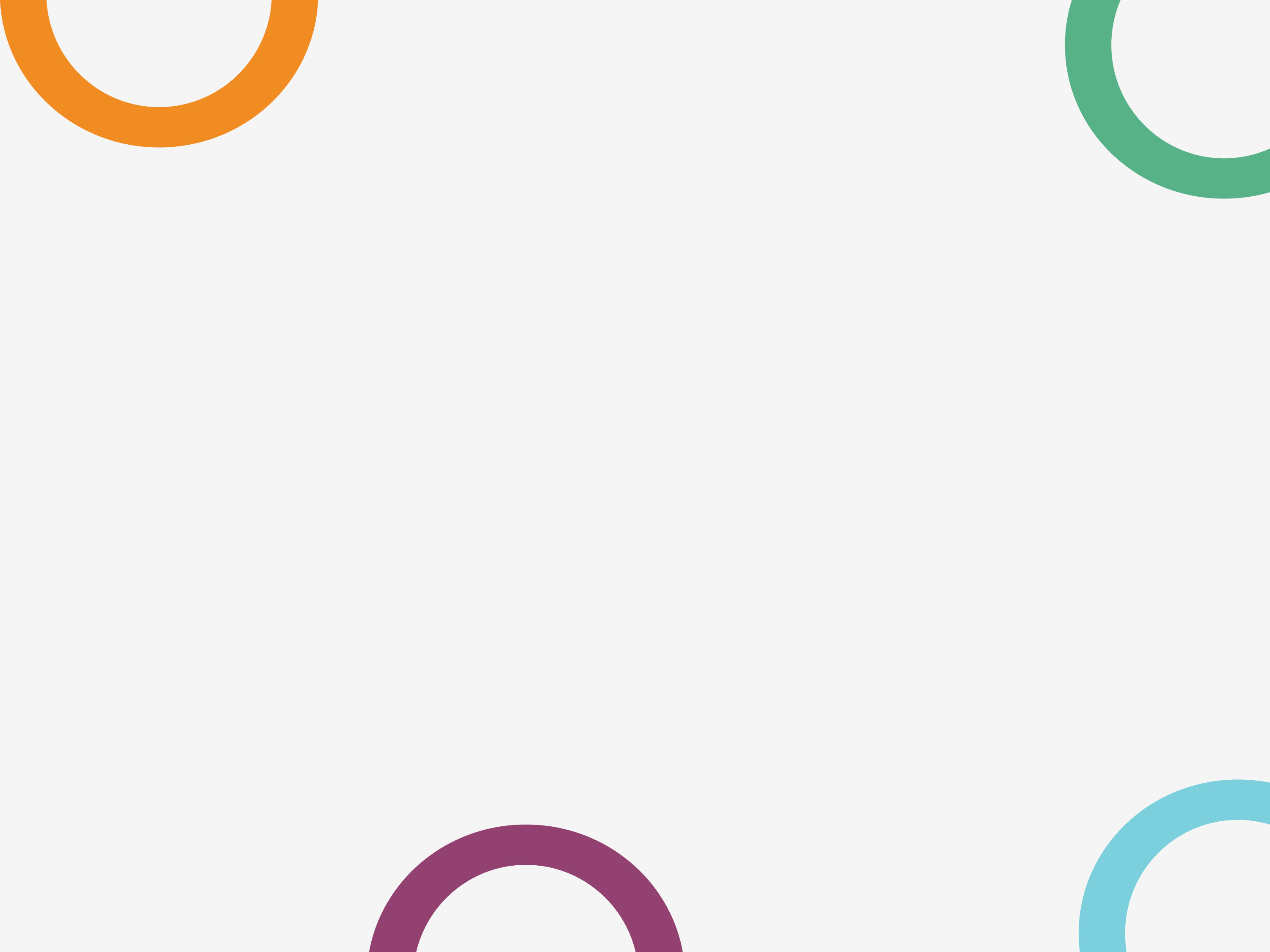 Reinforcing knowledge

Although your teacher can provide information and explain the subject in class, research shows that  you typically will only remember about 50% of the information you get by seeing and hearing the explanations.

Repetition assignments in maths are examples of this.
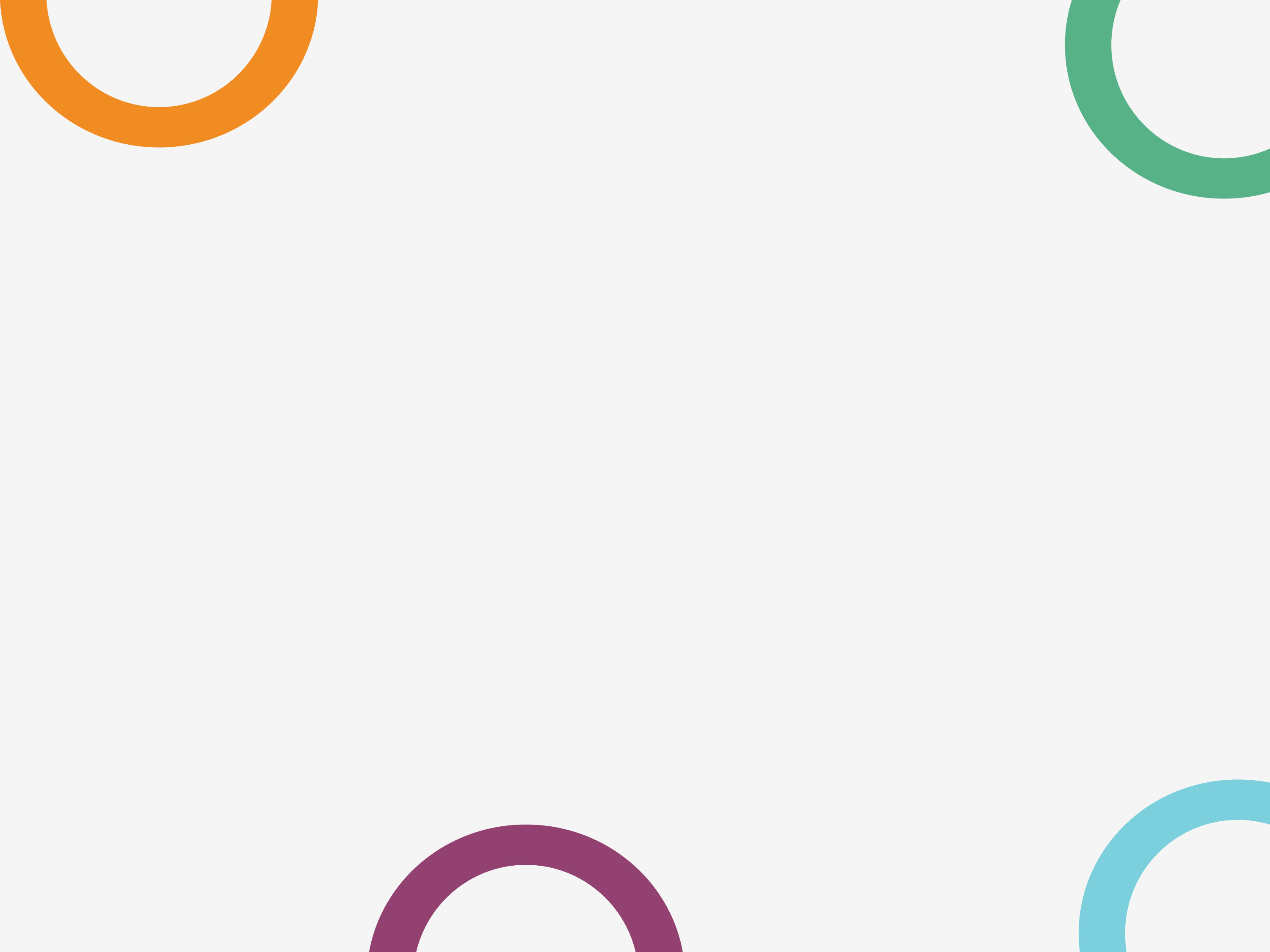 Going beyond what is taught in class

Sometimes teachers will only give an overview of material and then assign reading for the students to get the major part of the information. Then the next day, the teacher will answer any questions students may have or perhaps verbally quiz them on the material.

History, English Literature and Science are examples of classes that require extensive reading outside of class.

The advantage of outside reading is that much more material can be covered than what could be covered in class.
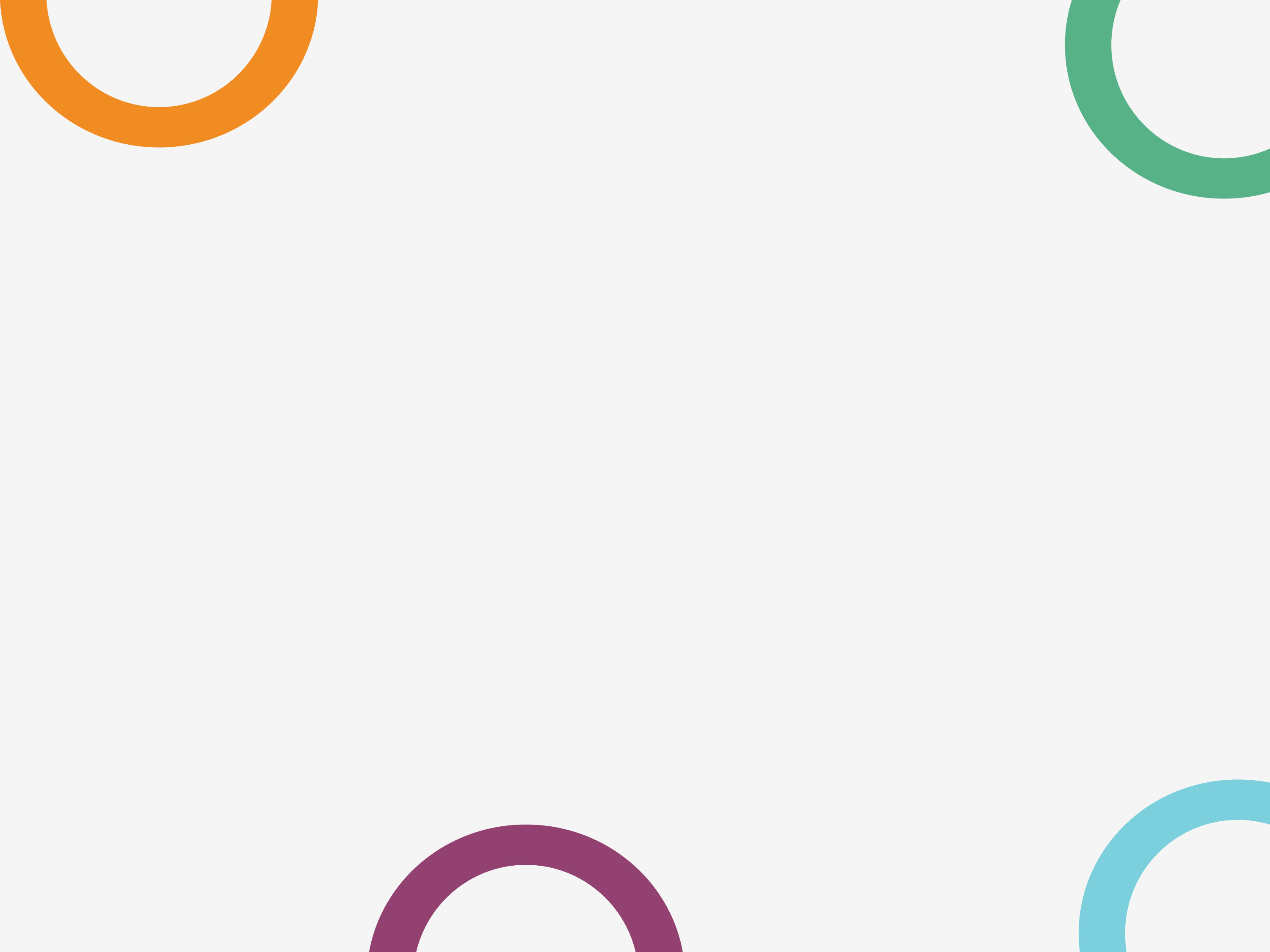 Homework Schedule for KS3

In order to give greater clarity over our expectations for the completion of homework we publish a homework schedule in advance so that students and parents know what to expect.  

Broadly speaking the style of homework set will rotate on a fortnightly basis. In one of the weeks students will be given 3 hours of ‘core’ work to do across those subjects.  

In the alternate week subjects will take turns to set project tasks to complete which means concentrating on just one subject, or task, for that week to do work in depth and the task will take about 3 hours.
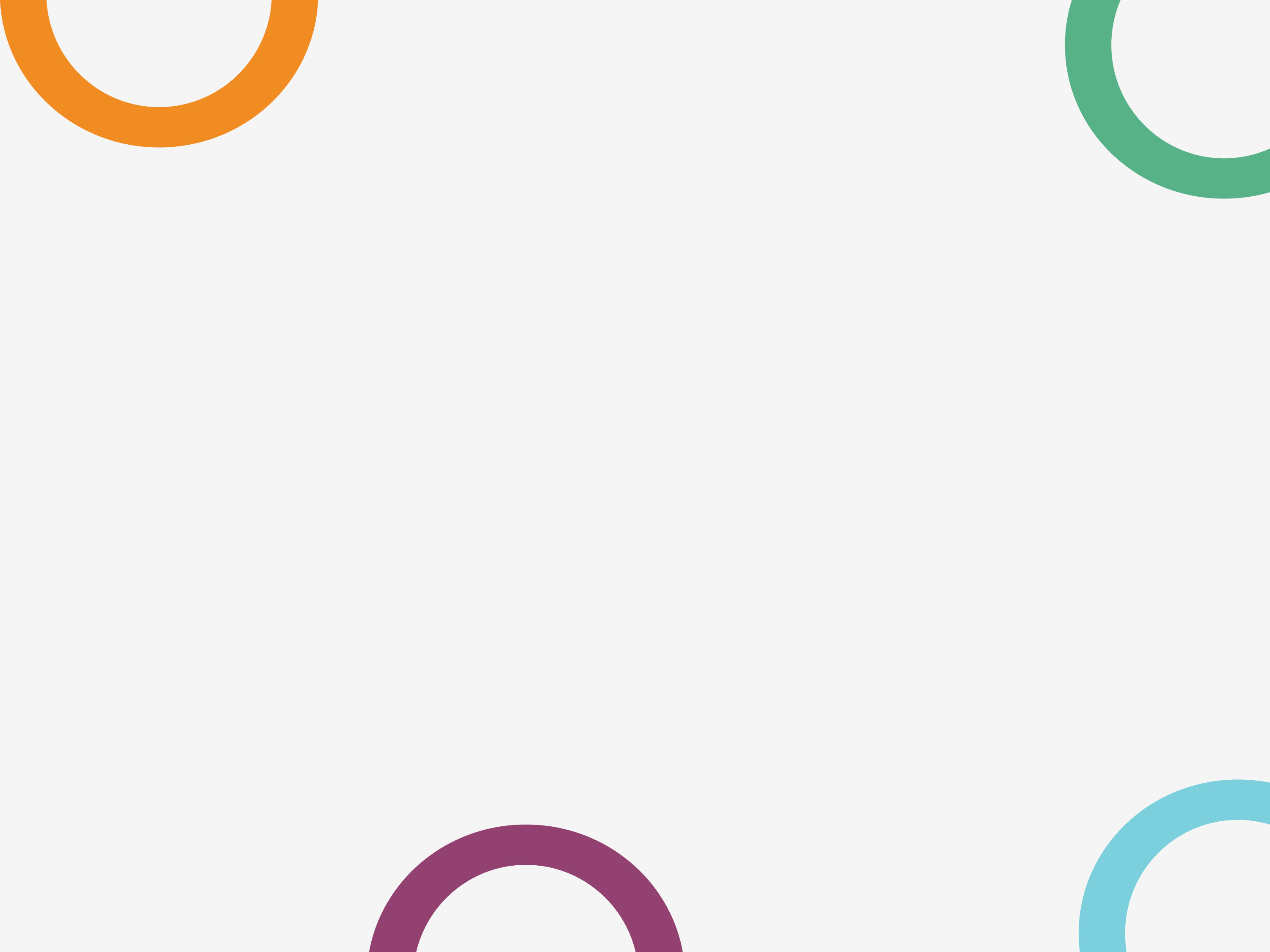 Homework Timetable for KS3 2019 / 20
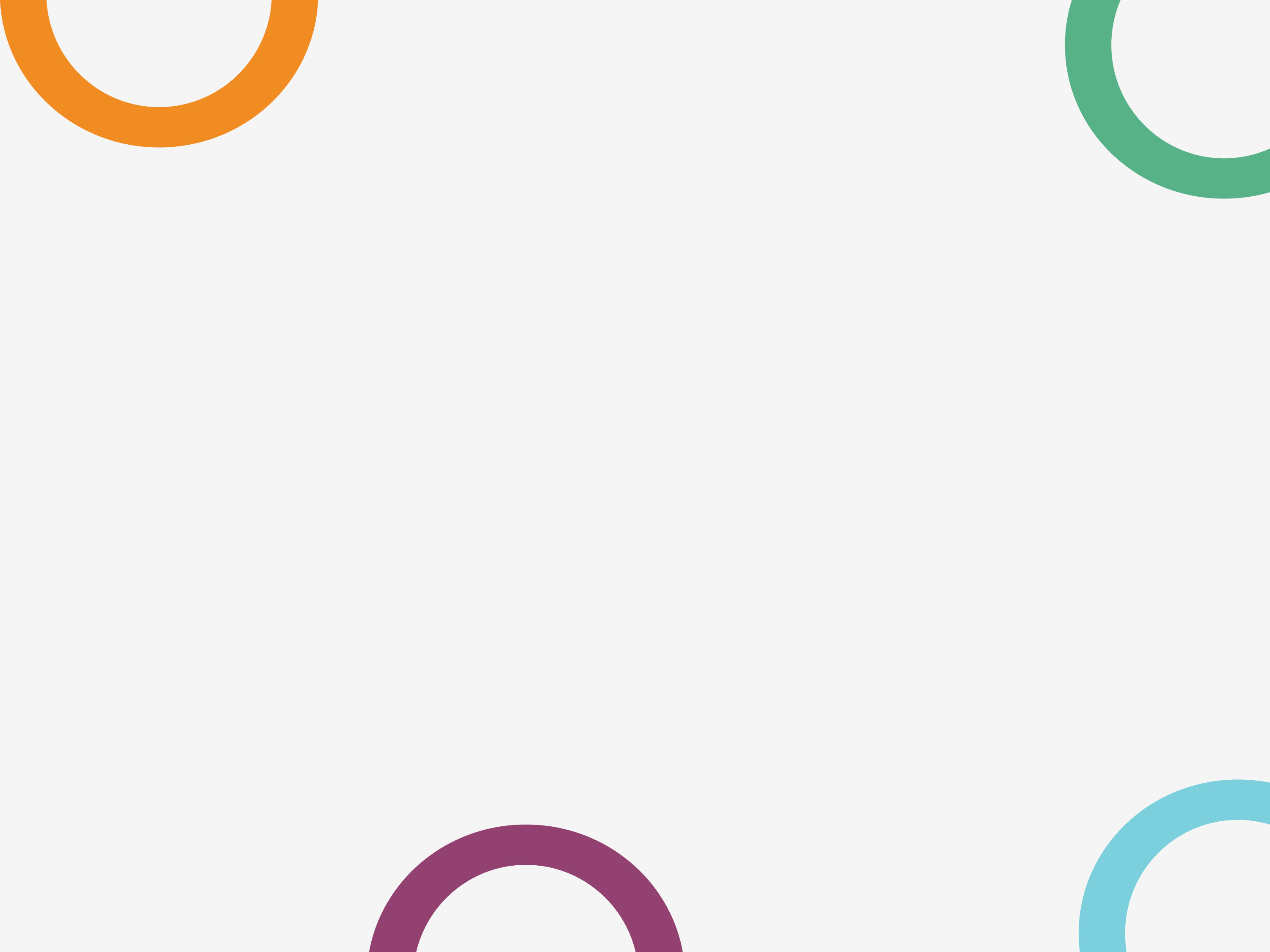 KS4 Homework​

Homework will be regularly in all option subjects as well as English, Maths and Science. 
In some subjects such as Maths this will take the form of discrete, regular tasks but in some subjects this may take the form of an extended piece of writing or coursework done over a number of weeks.​
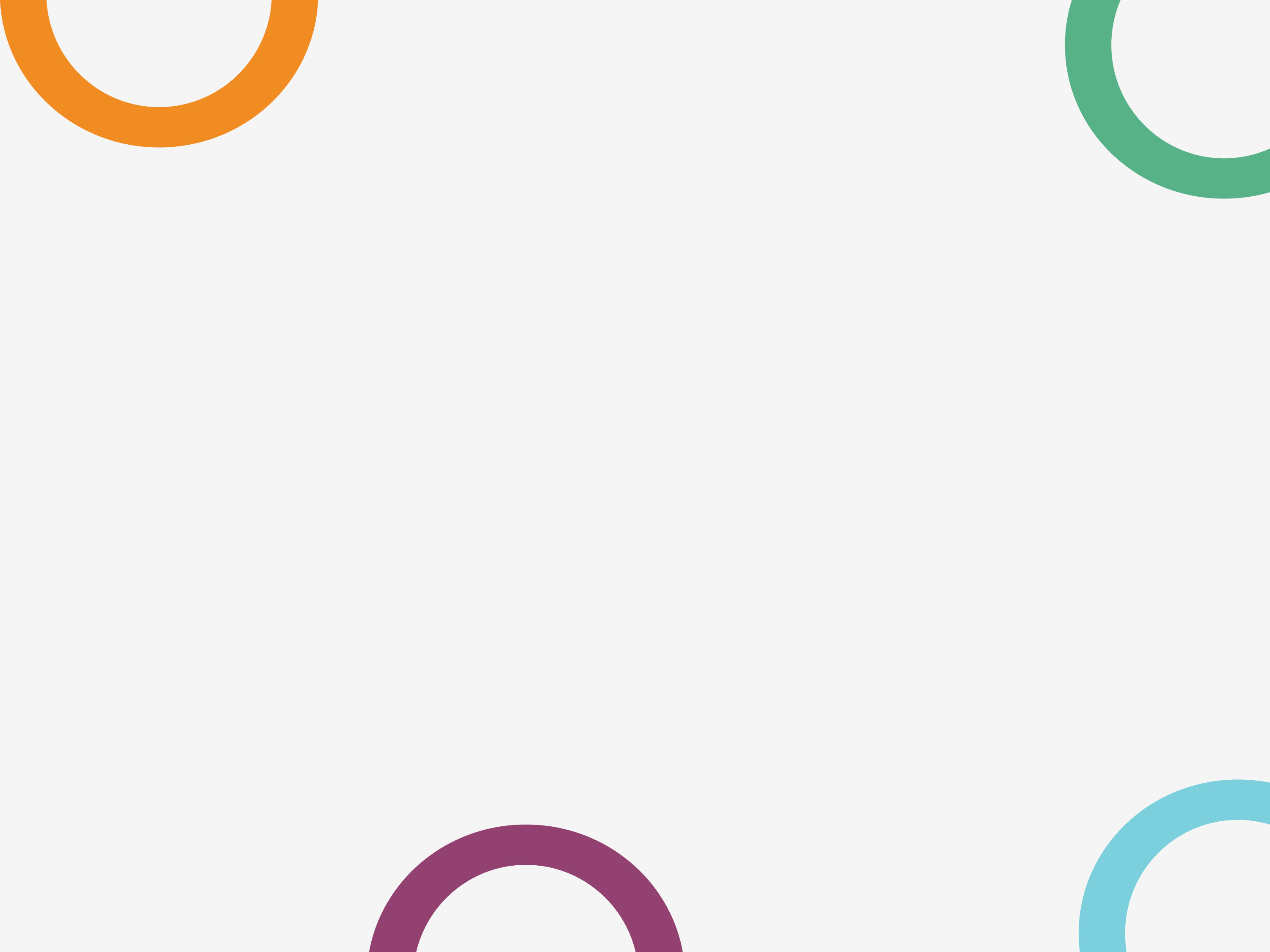 Independence and personal responsibility
We want to develop learning and study habits in our pupils, including revision.
Homework gives parents a chance to see books at home and see what their children have been studying.
Pupils need to learn to manage their time and the balance between school , family, friends and out of school activity commitments.
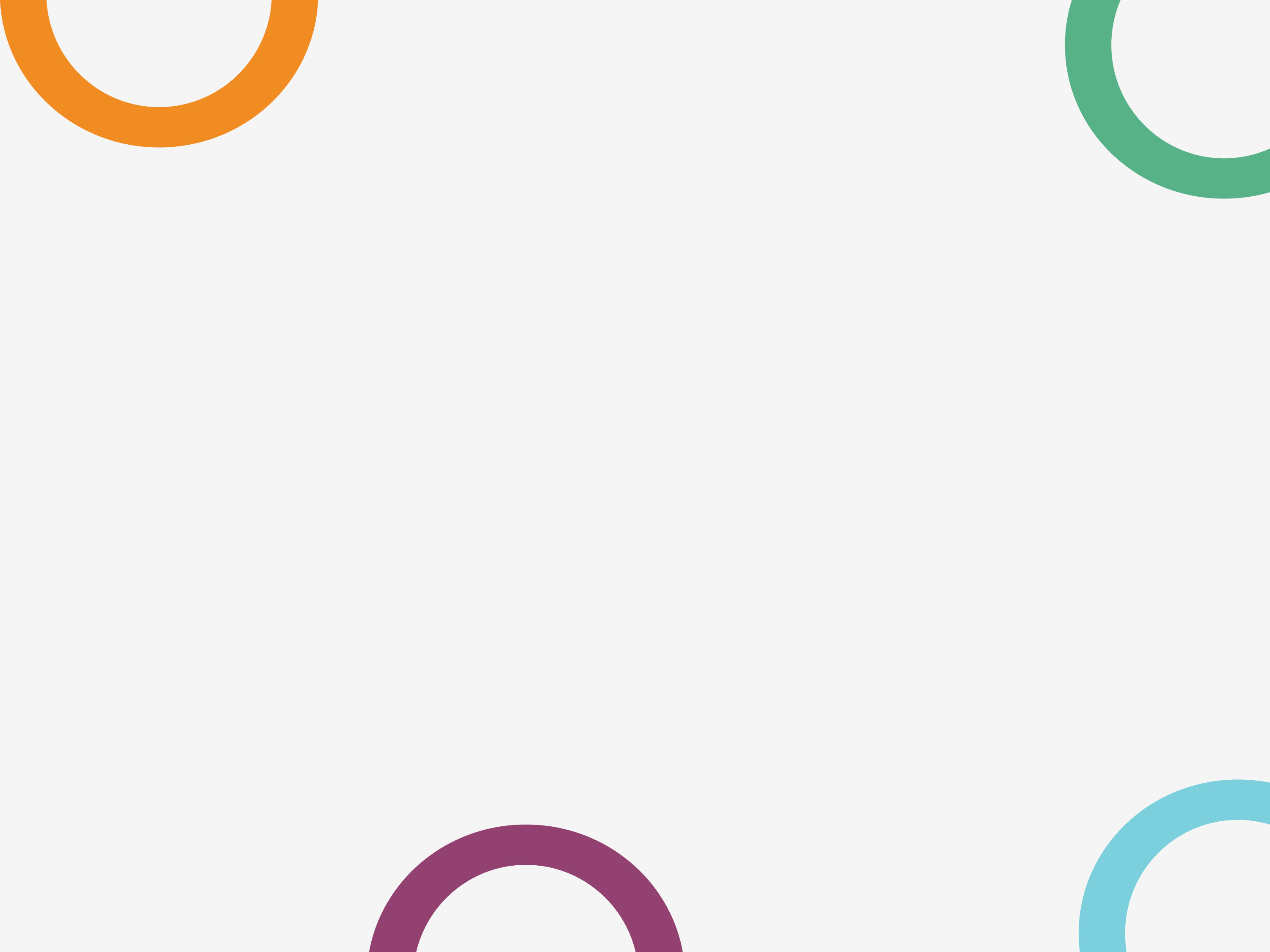 Table Discussion:

To what extent do you agree with the statement:

 “Homework is not an optional extra, but an essential part of a good education.” 
– 1999 White Paper, Excellence in Schools

What should homework look like at Longbenton?
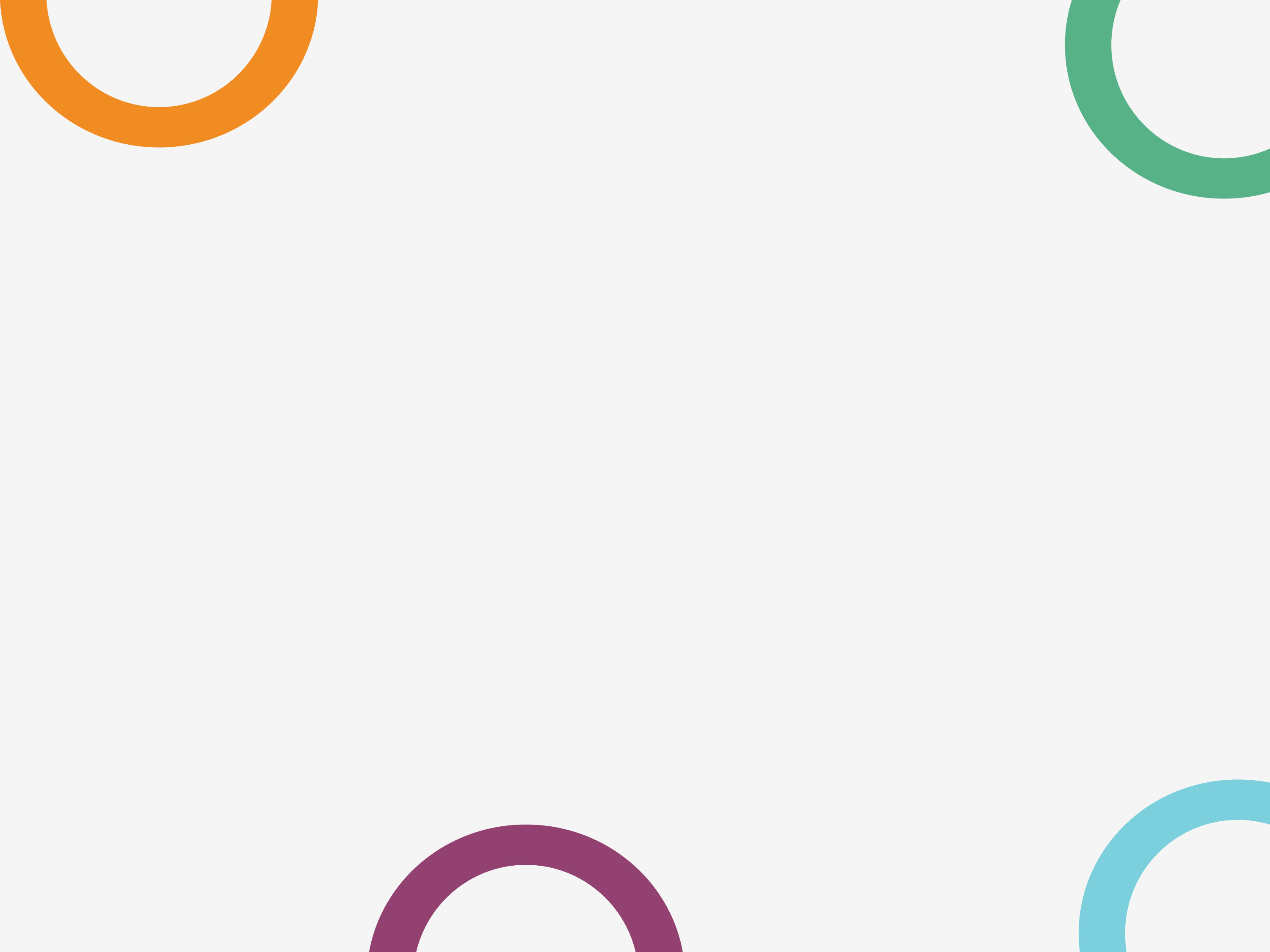 Future meetings
We intend to host one of these every half term.  
What should we cover?

November – Year 6 into 7 transition
February???